Stat 301 – Day 16
Quantitative data (2.1)
Section 1
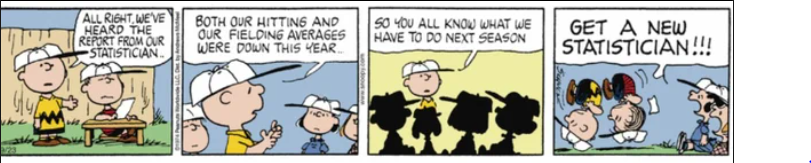 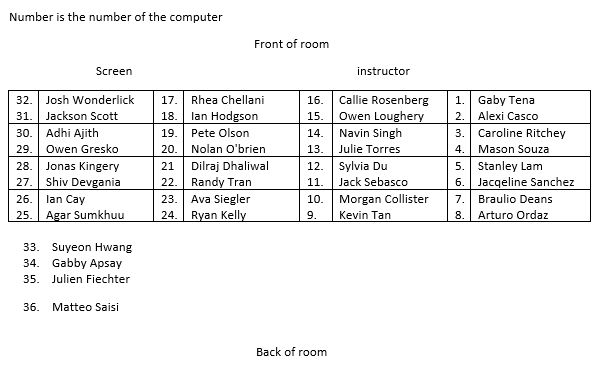 Section 2
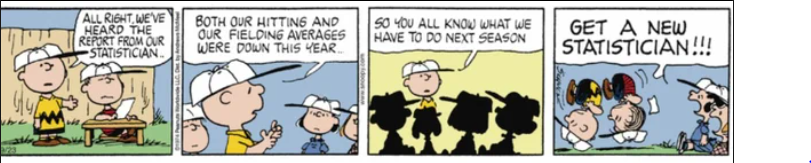 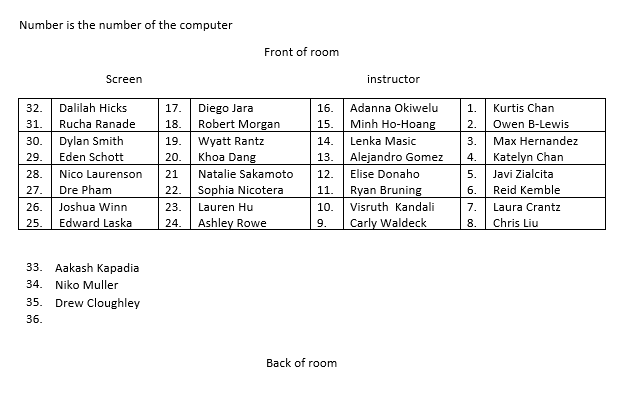 Announcements
Exam 1
Returned at end of class today
Have tried to create a “course avg” 
Solutions posted, video explanation posted
Practice questions
2.1, 2.2 now?
2.4 Thursday
HW 4 due Friday/Saturday
Submit problems in separate files
Next: Quantitative data
Using R/JMP/applets
Today: Data from CDC’s Vital Statistics Online Data Portal 
Download a large zip file 
See if you can use the User’s Guide to understand the data
See if you can extract the relevant information from the data file
Code book
How many records?
3,669,928 
How long is each record?
1330 “positions”
What information is in positions 1-8? 9-12? 13-14?
Filler
Birth year
Birth month
Dotplot
JMP: Can use journal file instead
(m)
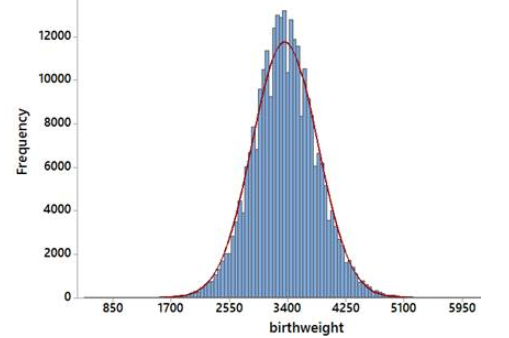 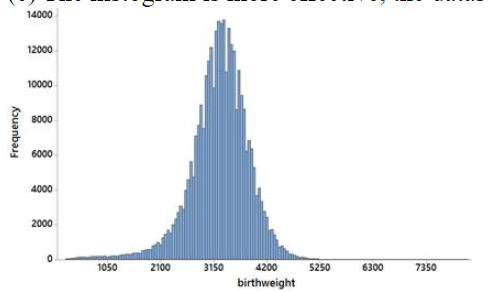 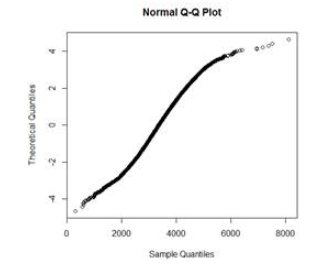 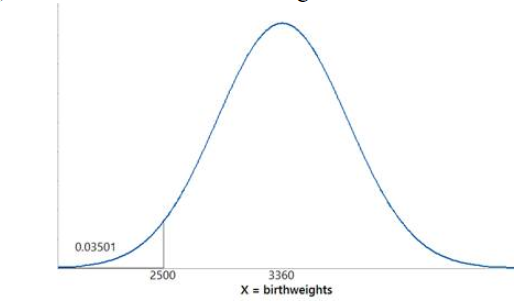 In R
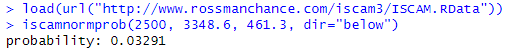 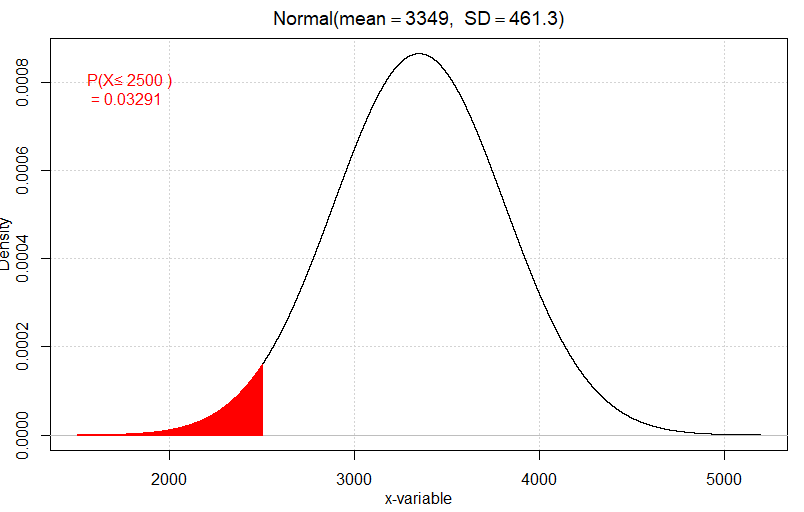 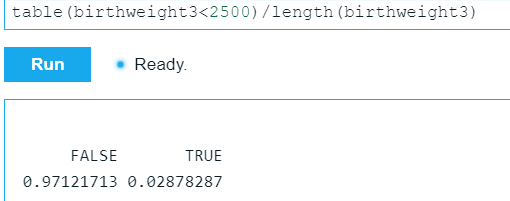 Recap
Inspect your data! Repeatedly!
Missing values
Subsetting datasets
Graph: dotplots, histograms
Numbers: mean, median, SD
Model checking: normal probability plot, empirical rule
To Do
Finish Investigation 2.1
Be working on practice questions, HW 4
Exam 1
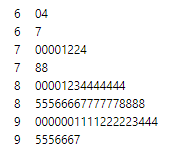 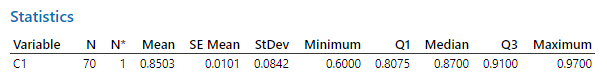